Toddler Development
Chapter 10
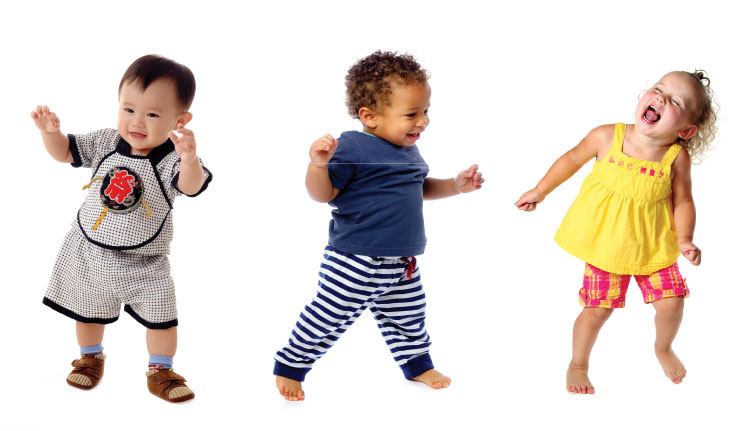 Growth from One to Three
Physical growth slows
At about the age of one, most children begin to walk a few unsteady steps
The term toddler refers to one- and two-year-olds
Heredity and environment influence the rate at which children grow in height and weight.
Until age two, the circumference of child’s head, abdomen and chest are about the same.
Between ages two and three the chest becomes larger around than head and abdomen. During this time, the arms, legs, and torso get longer. 
These changes help improve balance and motor skills.
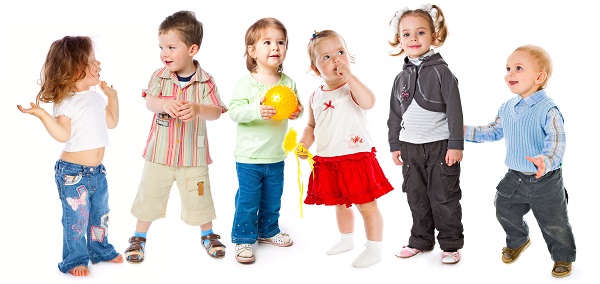 Growth from One to Three
By age of two, postures is straighter but still not completely straight.
By their third birthday, children stand straighter because their spines are stronger.
One year olds typically have about eight teeth.  For most, the last four back teeth emerge early in the third year of life completing their set of 20 primary teeth. 
Health of teeth is influenced by diet, heredity and dentist
Sensory integration is the process of combining information taken in through sense to make a whole.
Sensory dysfunction is when a child is unable to normally process all the information their sense take in. He/she reacts more strongly to some stimulations which may indicate a learning and behavioral problem.
Physical Developmental Milestones
Which type of motor skill would this an example of?
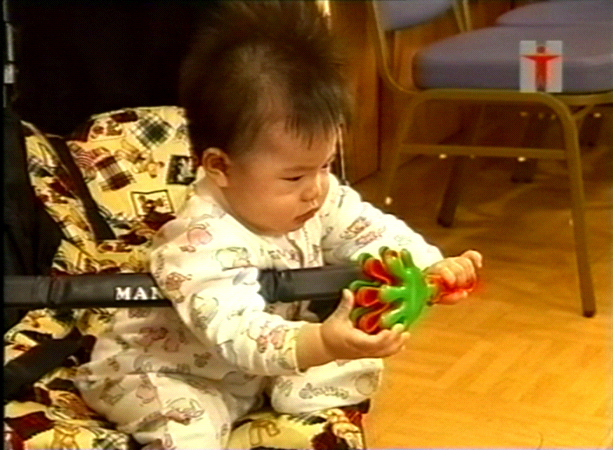 Fine
Which type of motor skill would this item help?
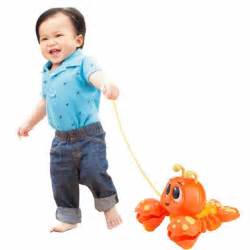 Gross
Physical Developmental Milestones
What type of development are these?
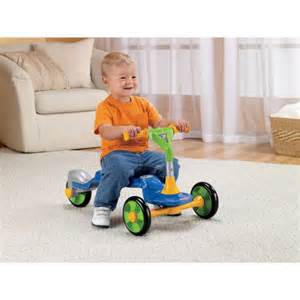 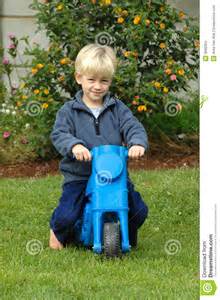 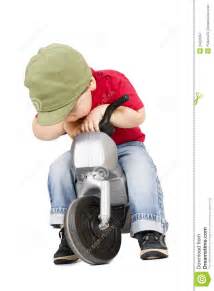 Gross
What type of motor skill is shown?
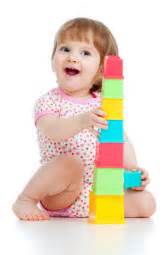 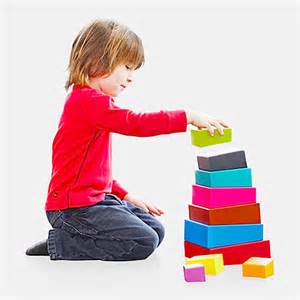 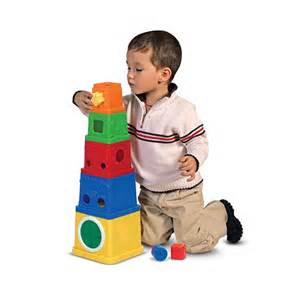 Fine
Sleeping
Most one-year-olds sleep eight or more hours at night.
As they get older, daytime naps become shorter.
Fears or anxiety about separation from parents can make falling asleep difficult 	
Night terrors are a sleep disturbance that occurs during the first few hours of sleep.
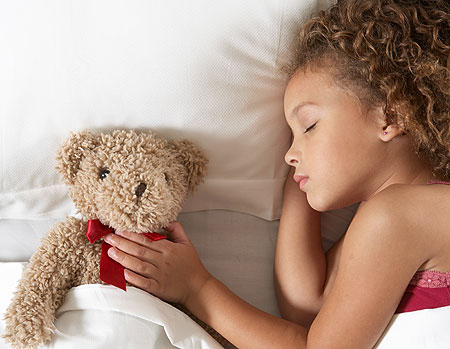 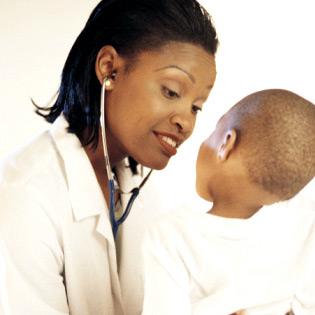 Physical Health and Wellness
Checkups every 12 months to check growth and development.
Immunizations protect children from specific disease, usually by giving a child a vaccine (a small amount of disease-carrying germs is introduced to the body on purpose so that boyd can build resistance to that disease.
Safety is a concern since toddlers love to explore their environment.  Therefore childproofing home is critical.
Environmental concerns - choking hazards, toys, poisons, fire, burns, cars, sunburn, pets, drowning.
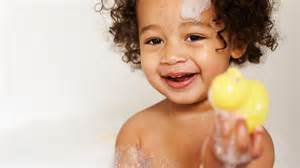 Hygiene
- Daily baths help children develop good hygiene skills.
- Brushing teeth daily with soft toothbrush and by two years of age can be done independently.
- Toilet training depends on readiness
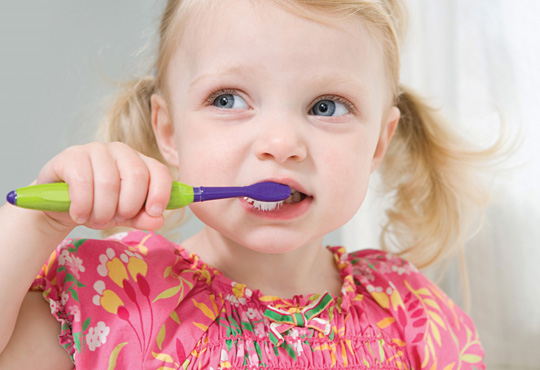 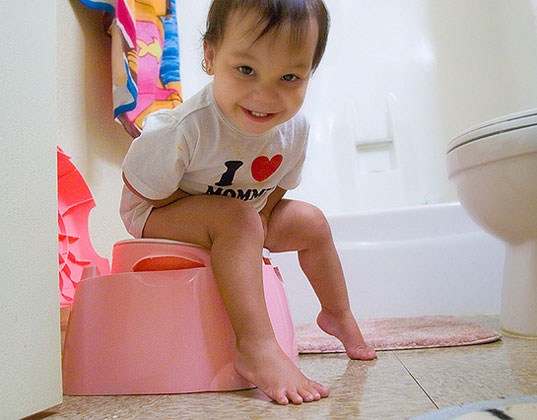